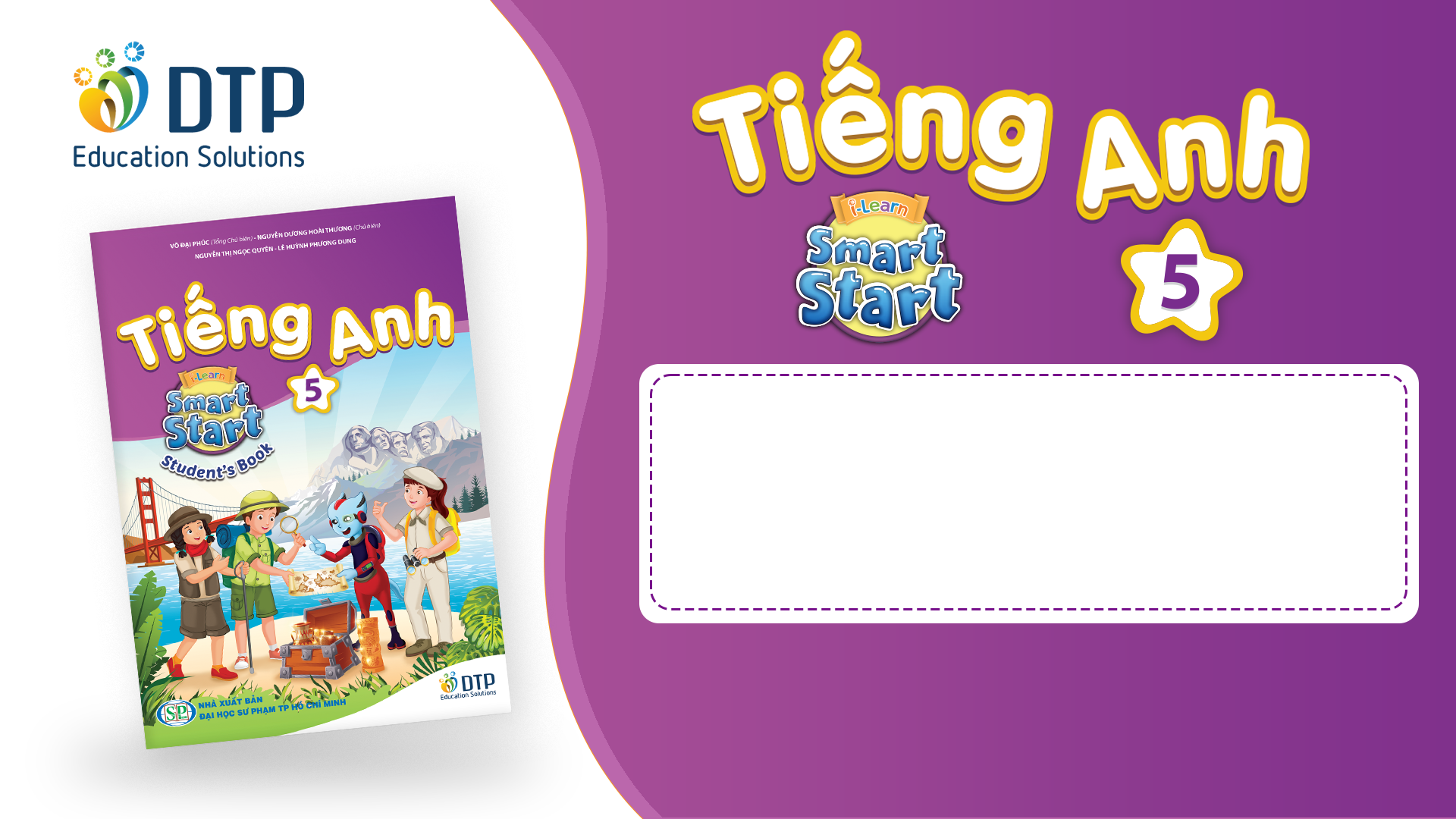 Unit 4: Travel
Lesson 3.3
Page 56
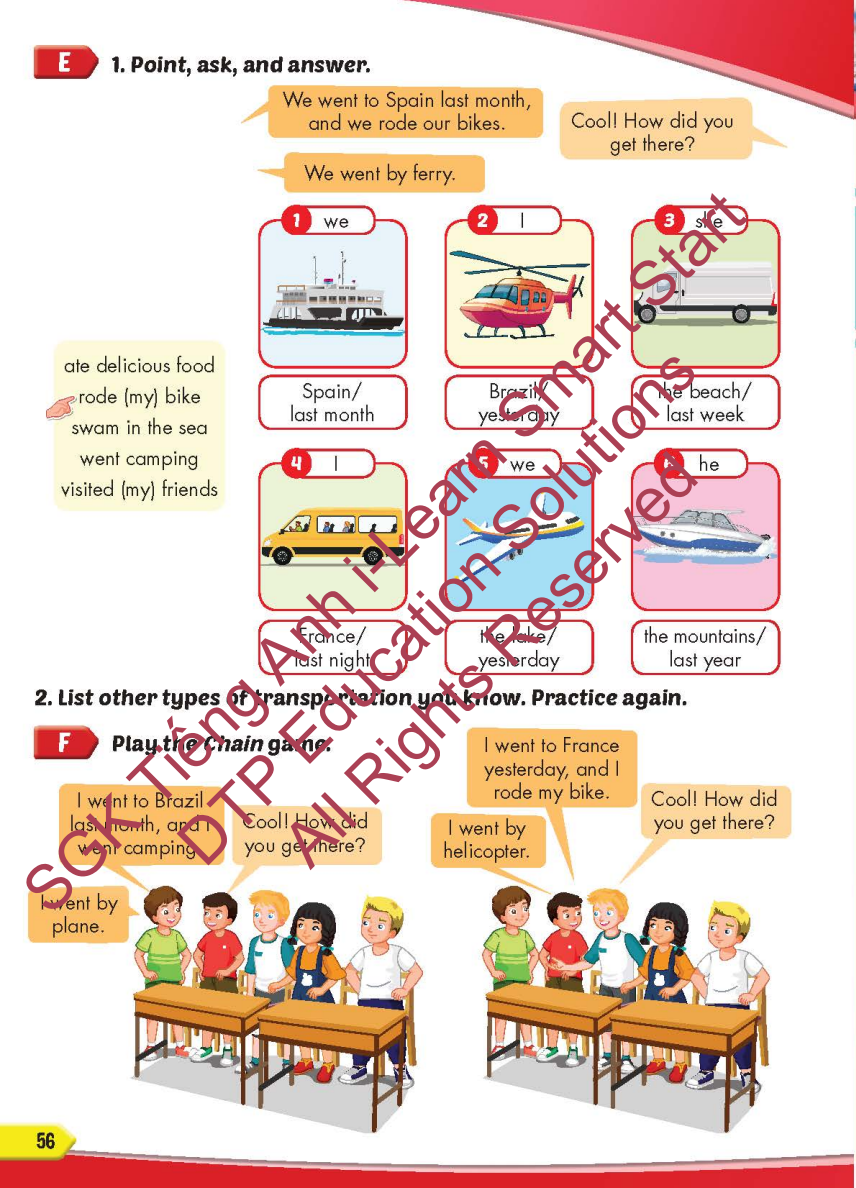 Lesson Outline
Warm-up
Practice
Speaking
Consolidation
Wrap-up
Objectives
By the end of this lesson, students will be able to…

Vocabulary: Pronounce and use the words related to the topic properly: ferry, minibus, plane, helicopter, van, speedboat 
Structure: How did you get there? - We went by helicopter.
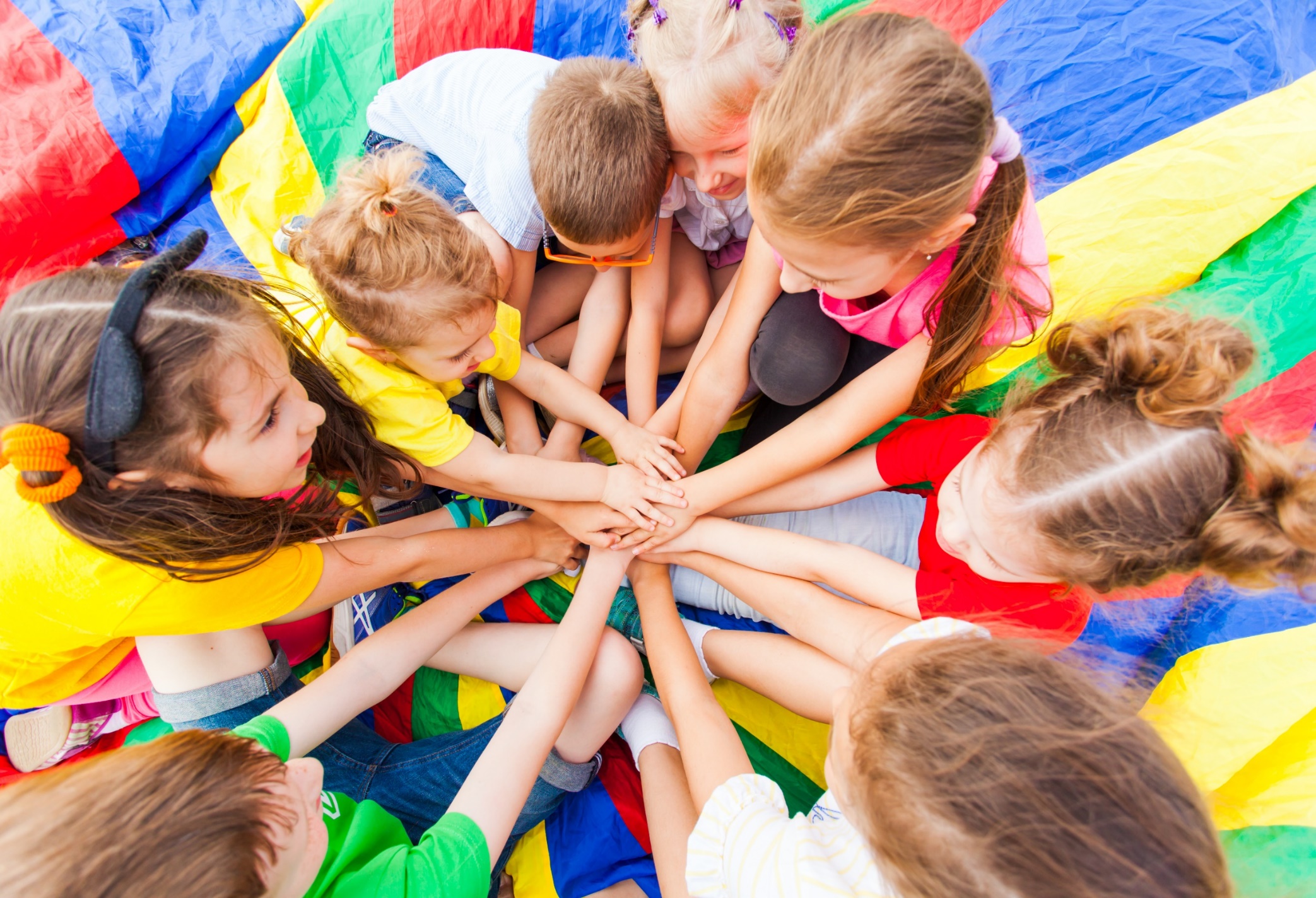 WARM-UP
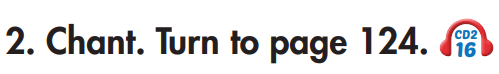 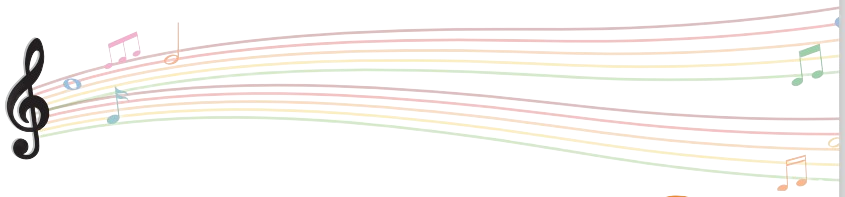 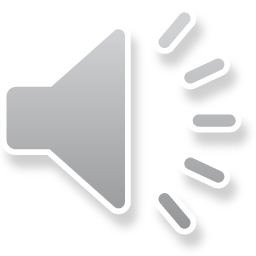 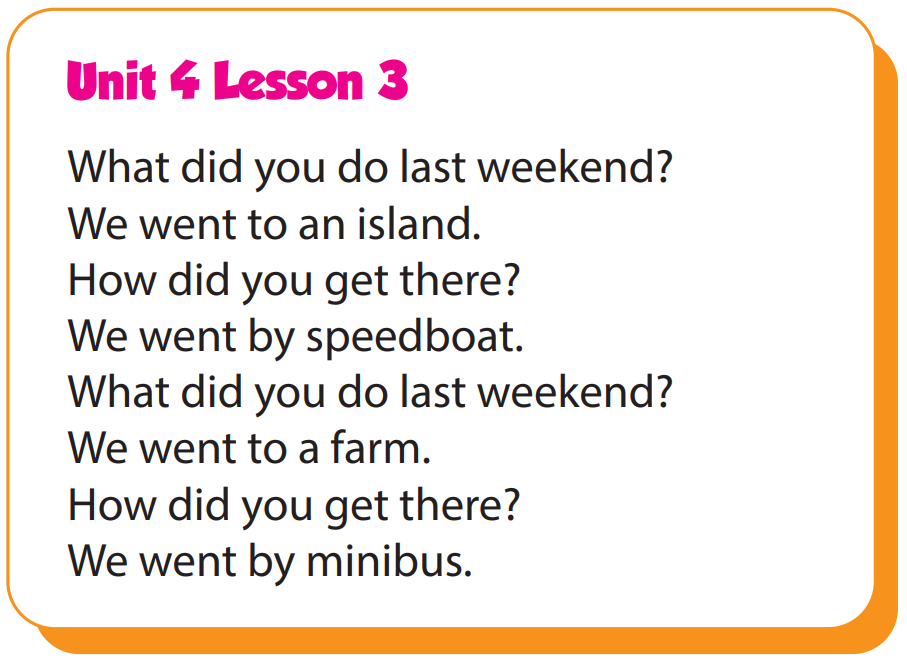 It’s time to learn …
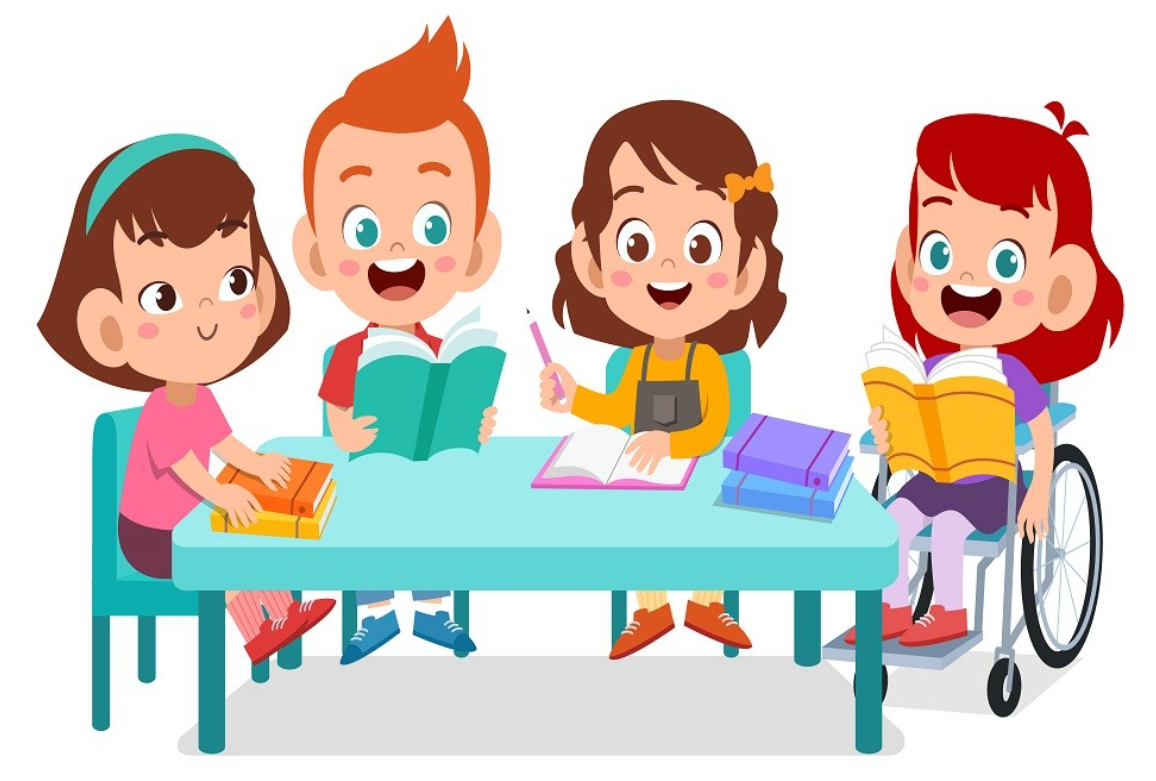 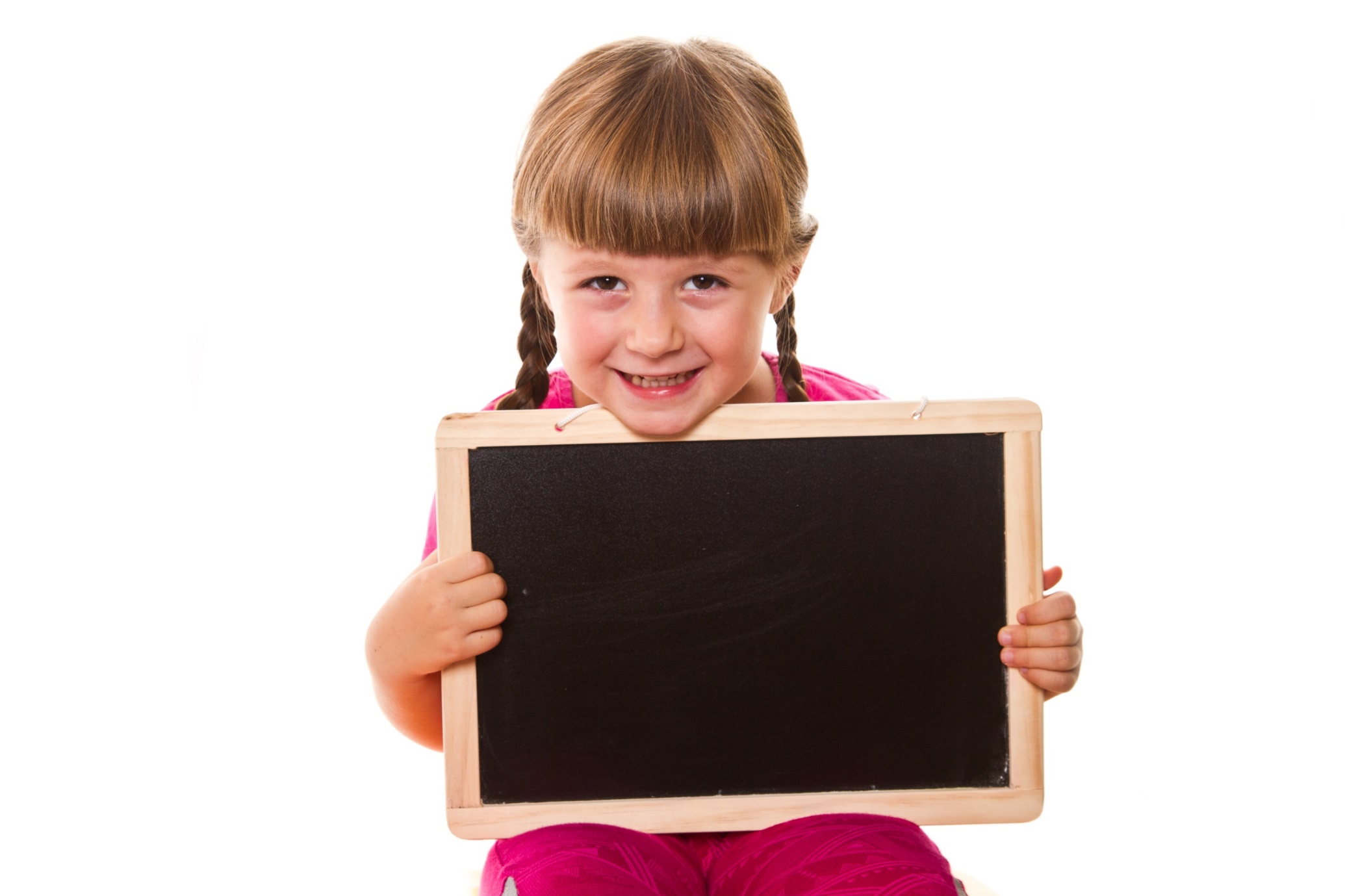 Practice
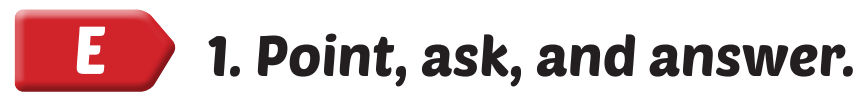 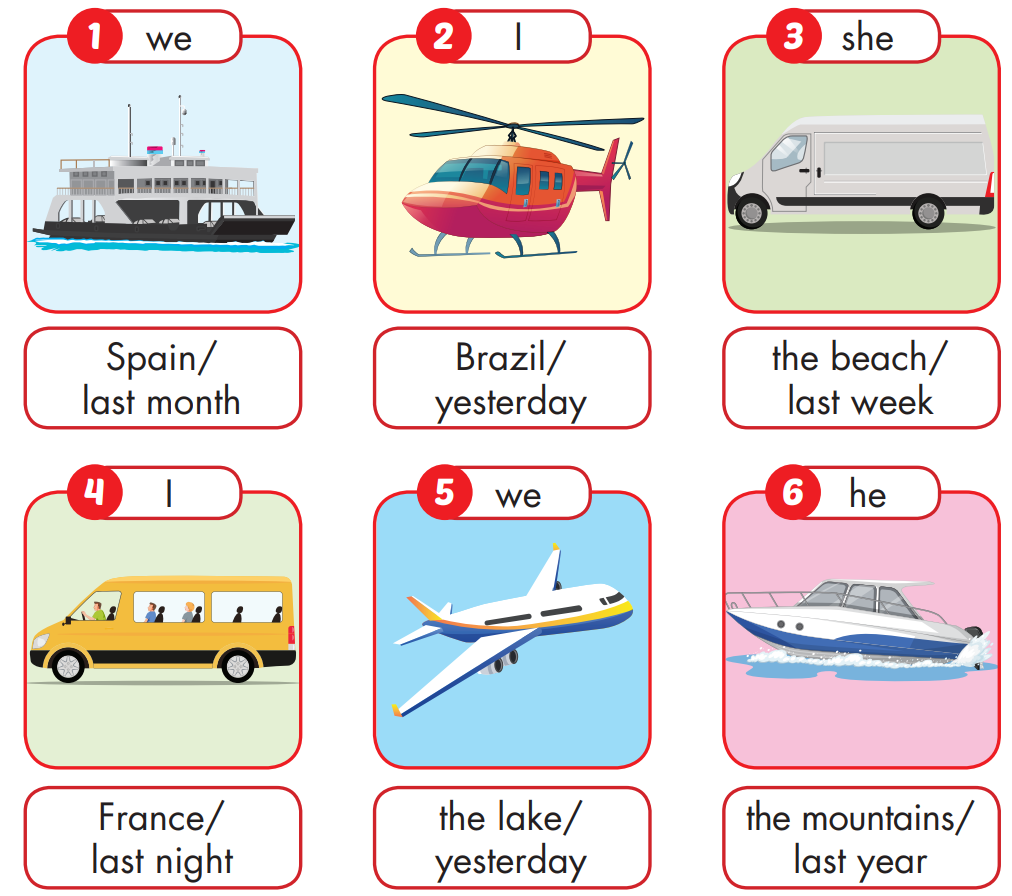 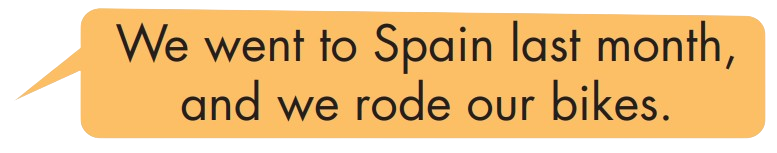 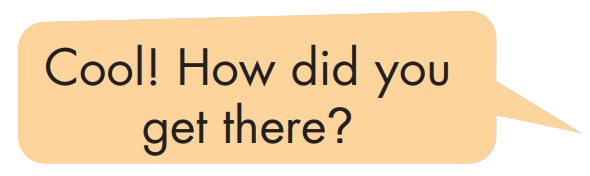 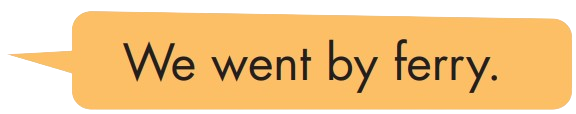 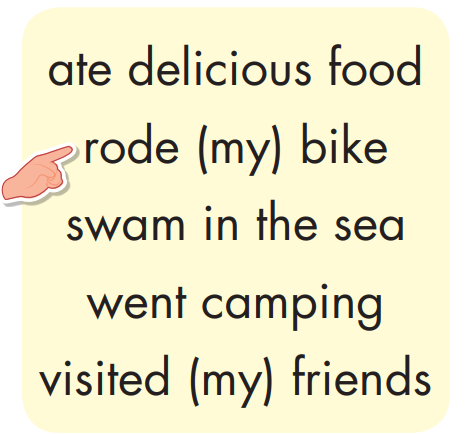 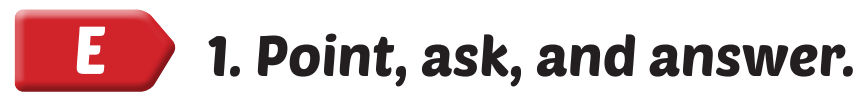 We went to Spain last month, 
and we rode our bikes.
We went by ferry.
Cool! How did you get there?
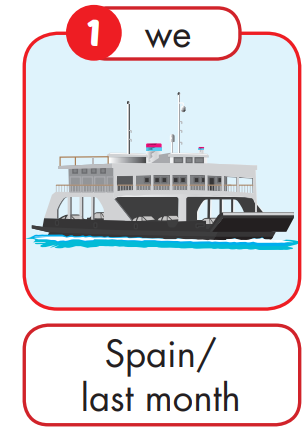 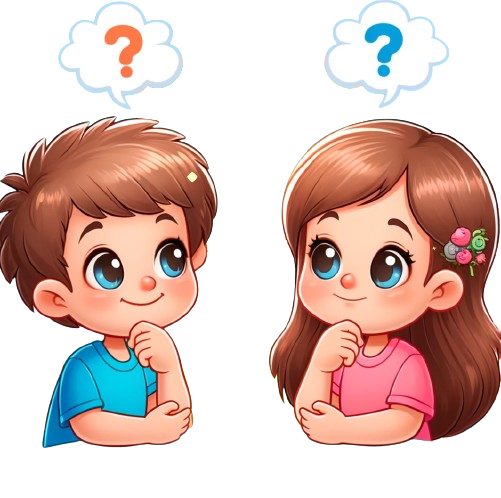 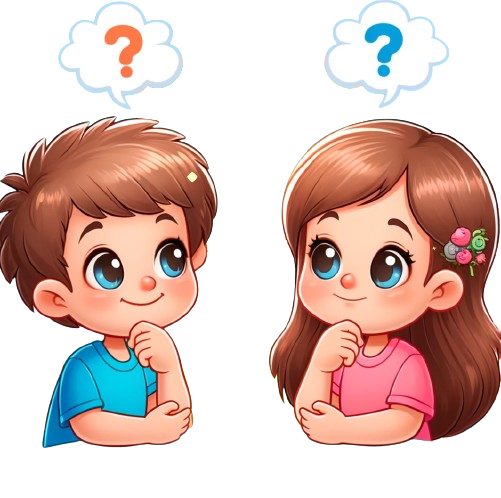 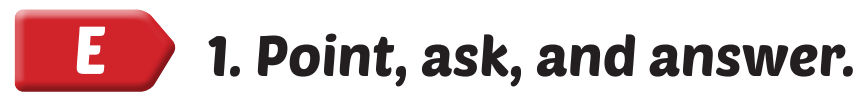 I went to Brazil yesterday, 
and I vistited my friends.
I went by helicopter.
Cool! How did you get there?
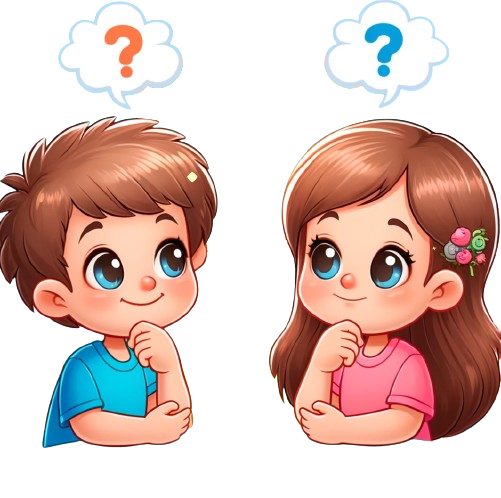 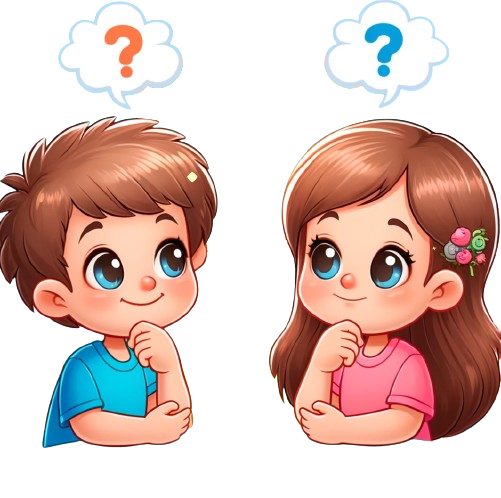 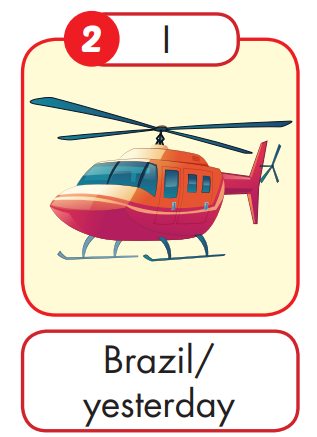 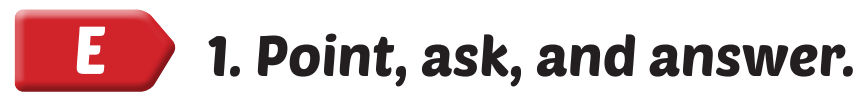 She went to the beach last week, 
and she swam in the sea.
She went by van.
Cool! How did she get there?
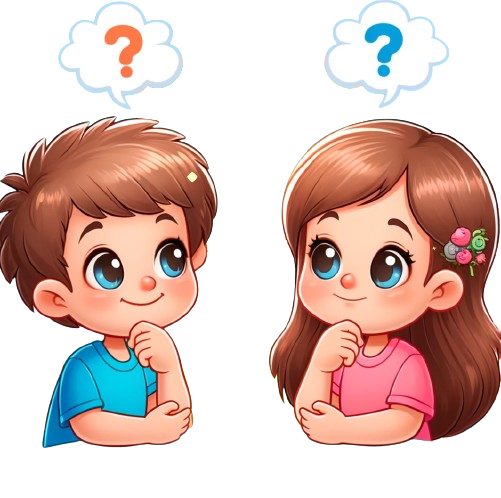 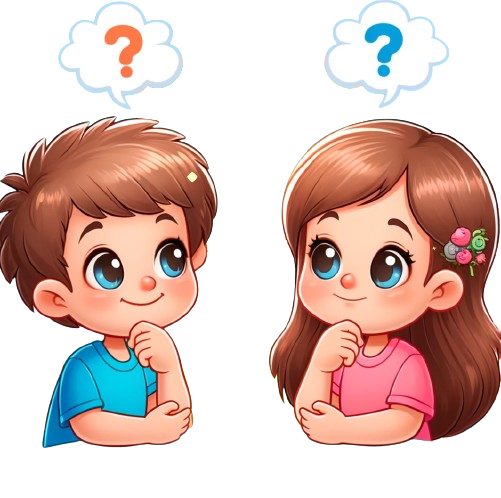 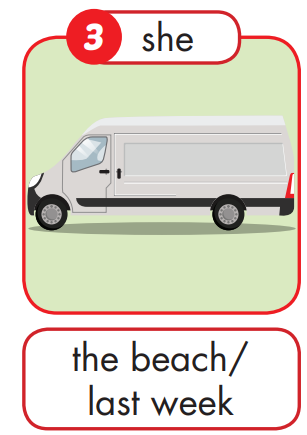 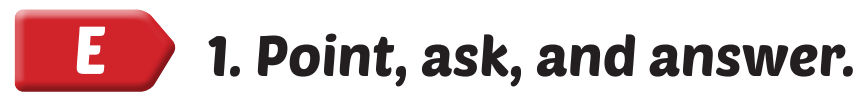 I went to France last night, 
and I went camping.
I went by minibus.
Cool! How did you get there?
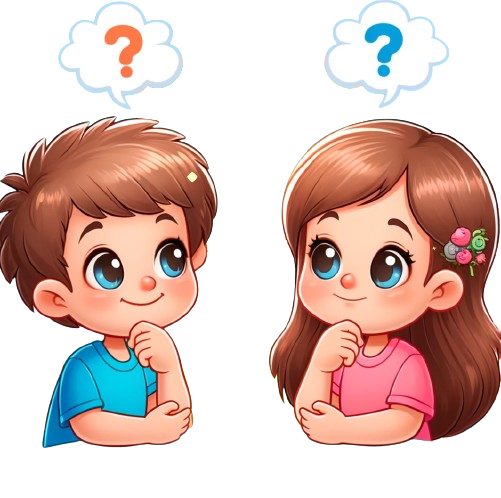 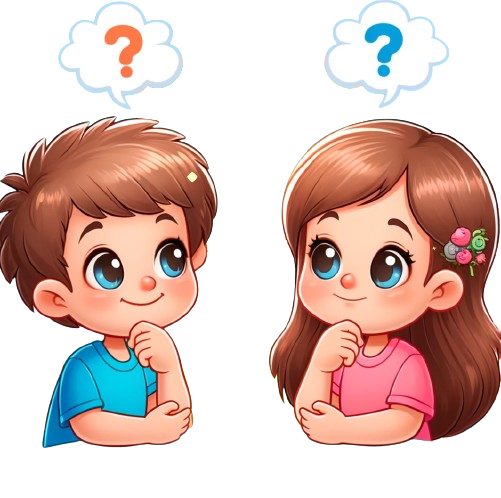 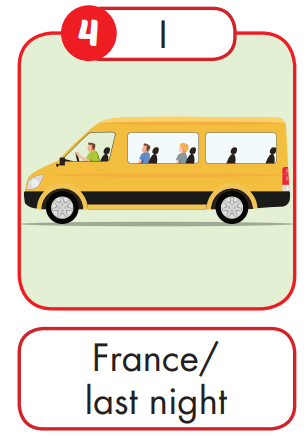 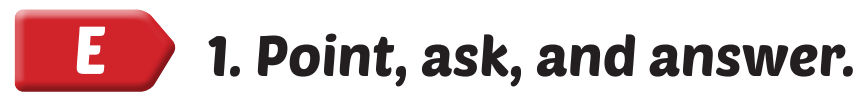 We went to the lake yesterday, 
and we went camping.
We went by plane.
Cool! How did you get there?
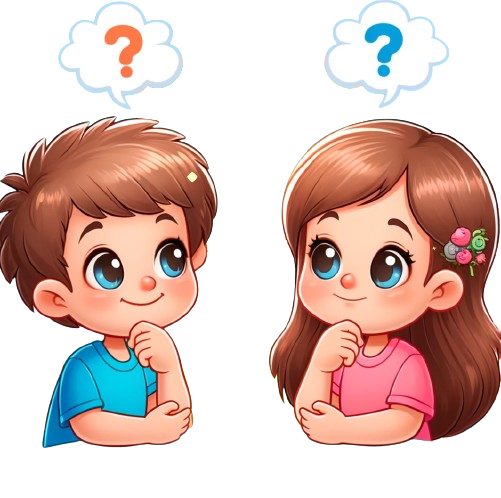 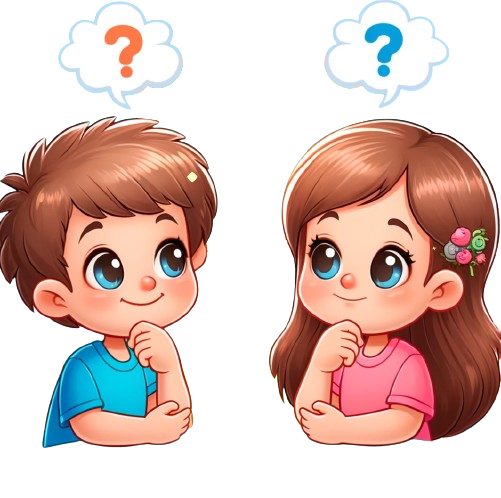 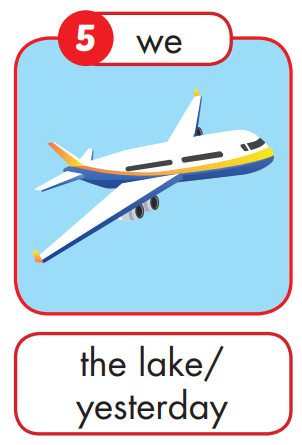 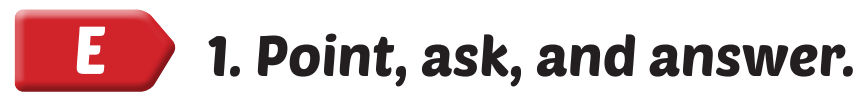 He went by speedboat.
He went to the mountains, 
and He ate delicious food.
Cool! How did he get there?
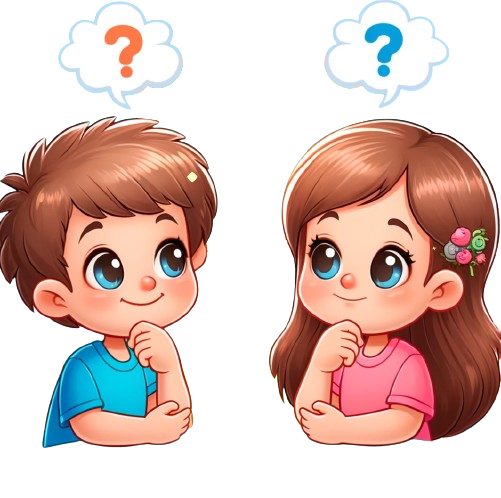 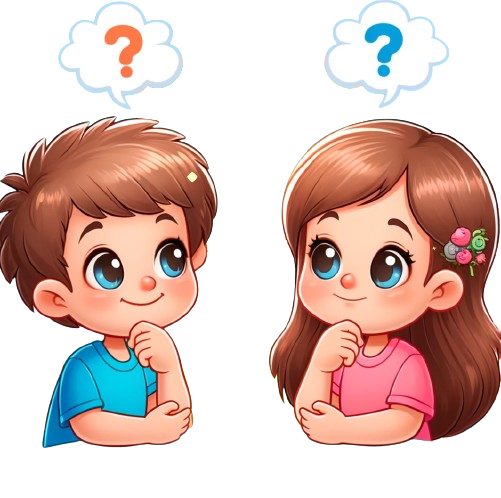 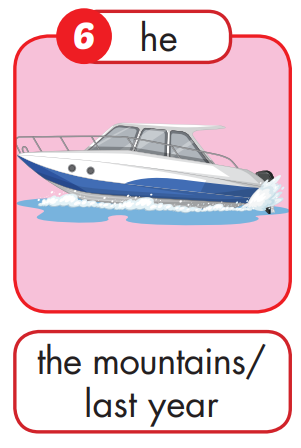 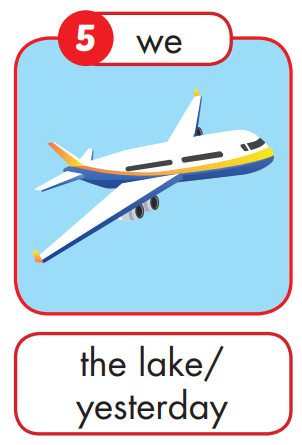 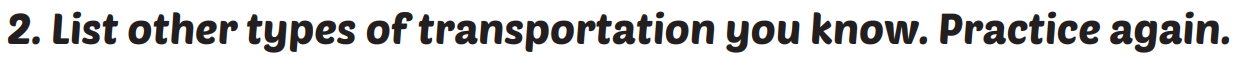 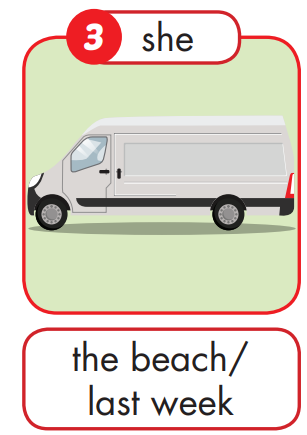 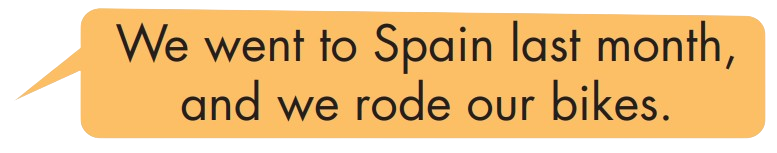 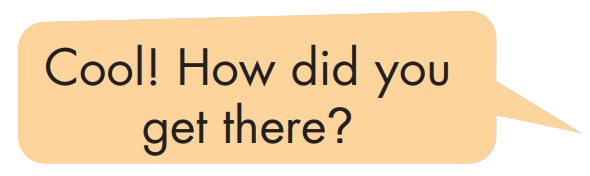 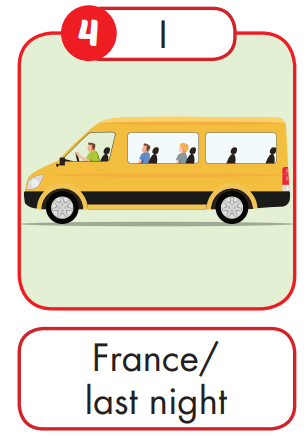 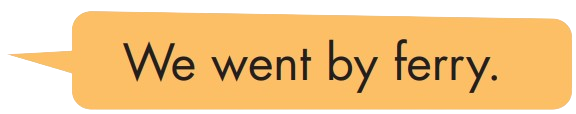 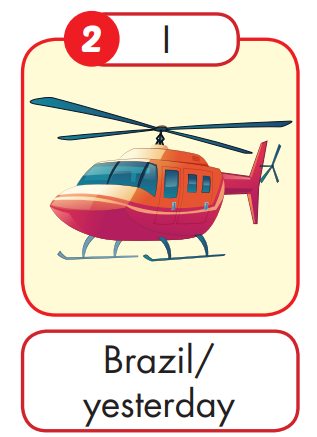 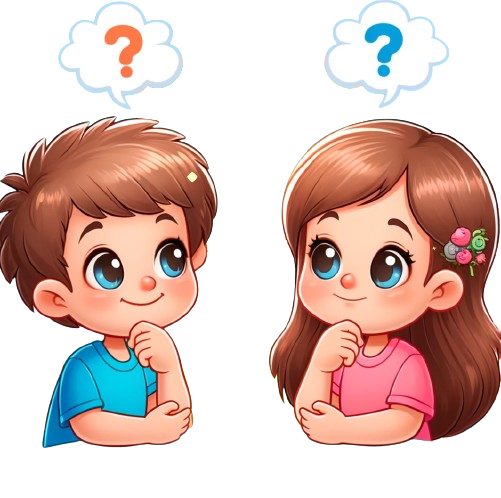 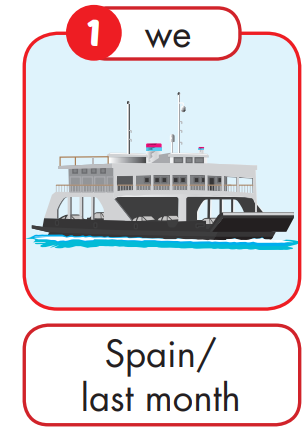 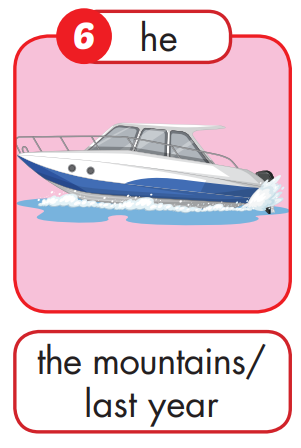 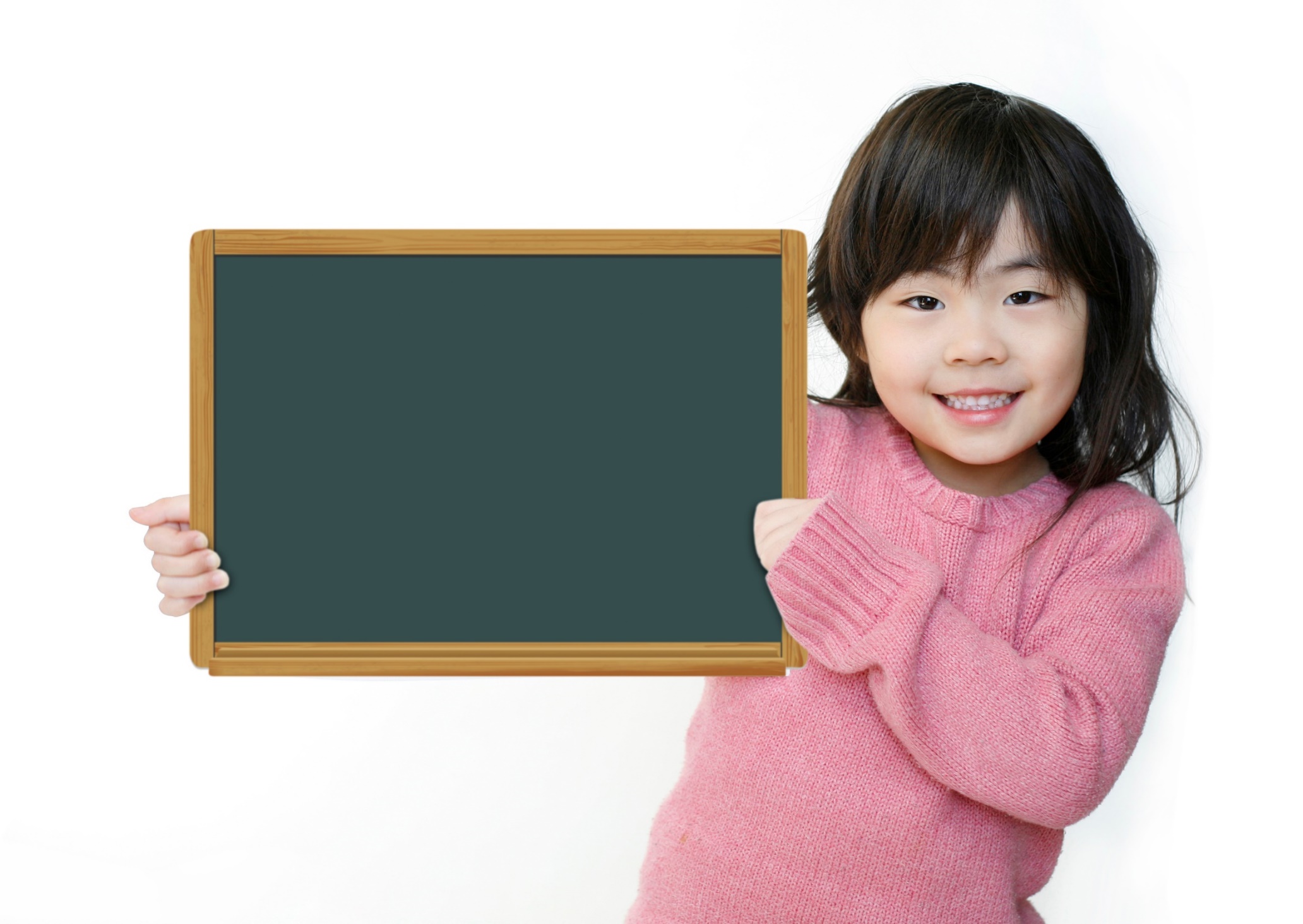 Production
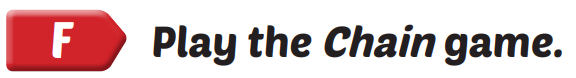 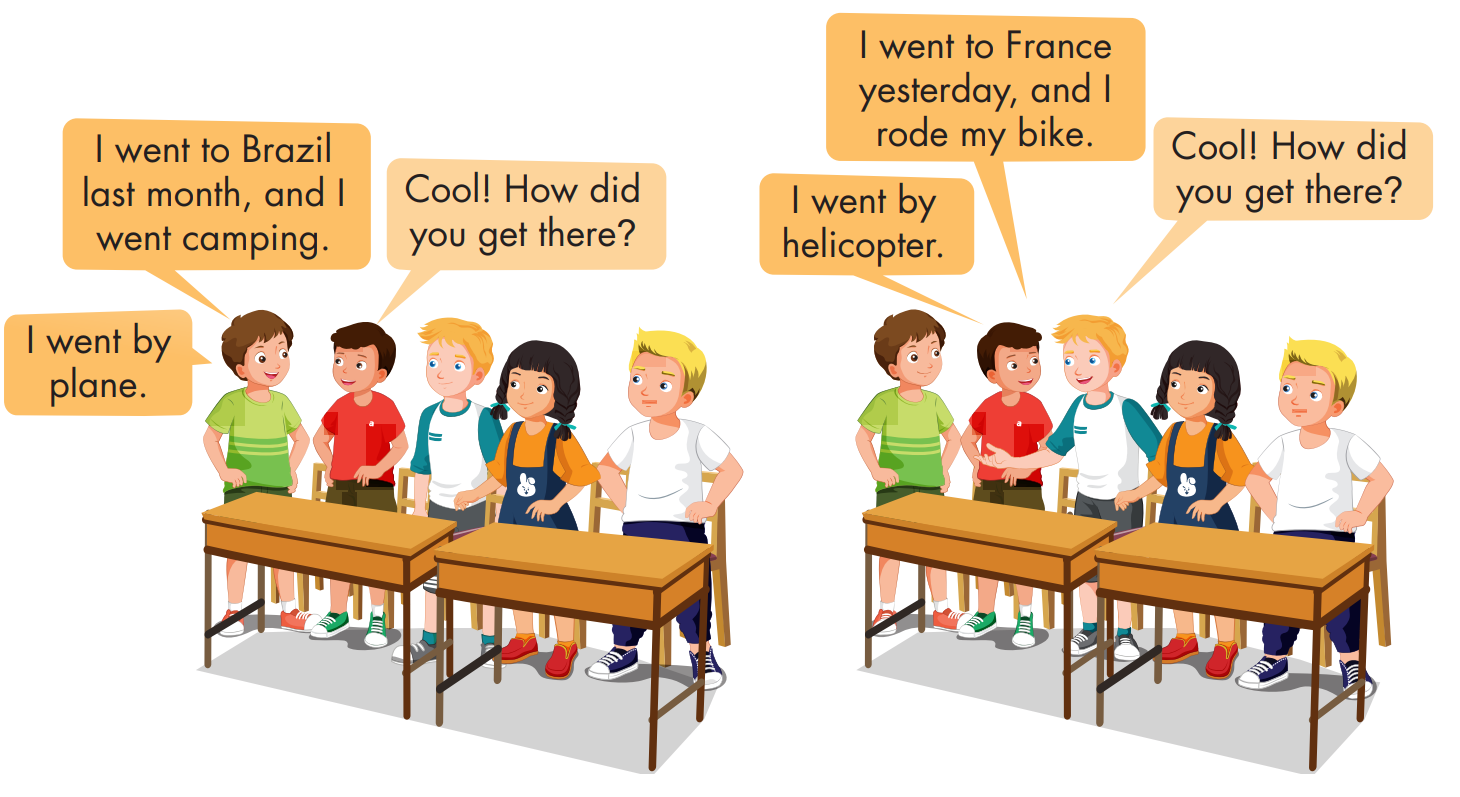 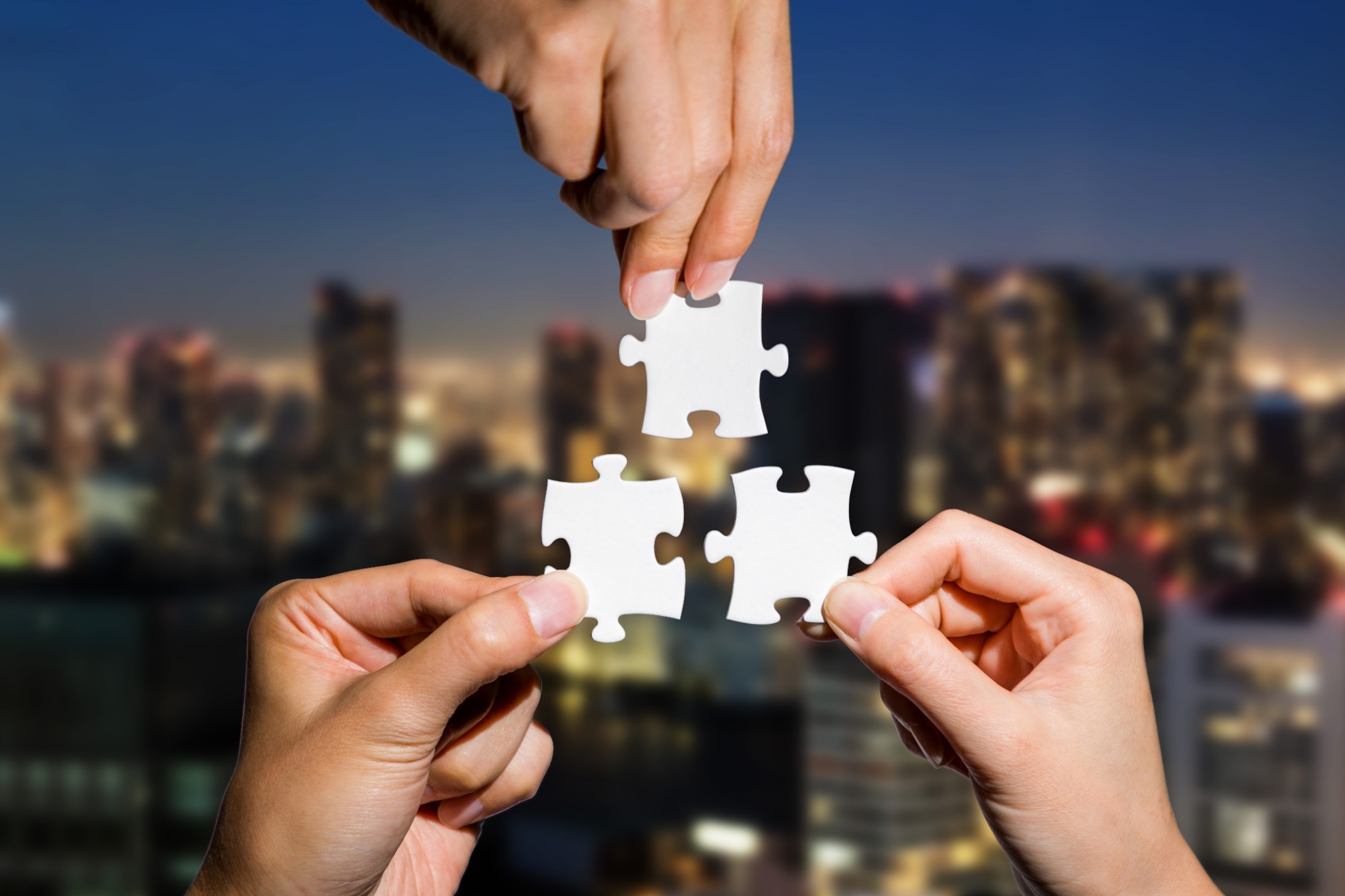 CONSOLIDATION
How did you get there?
a
b
c
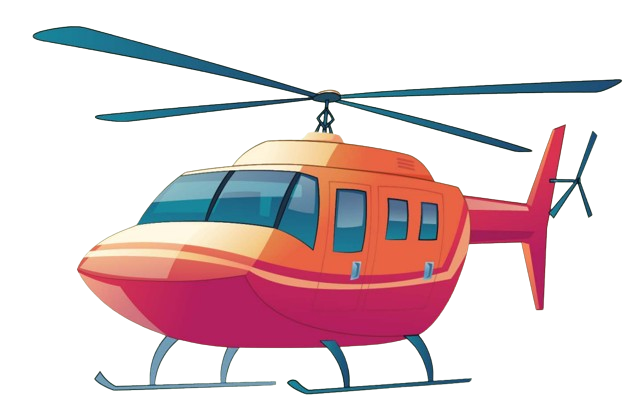 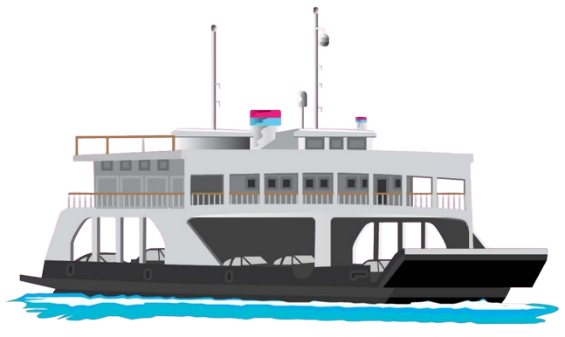 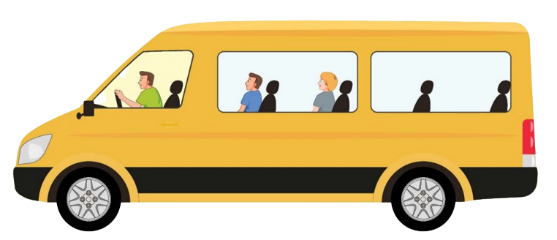 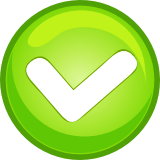 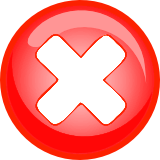 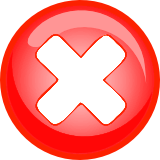 I went by ferry.
How did you get there?
a
b
c
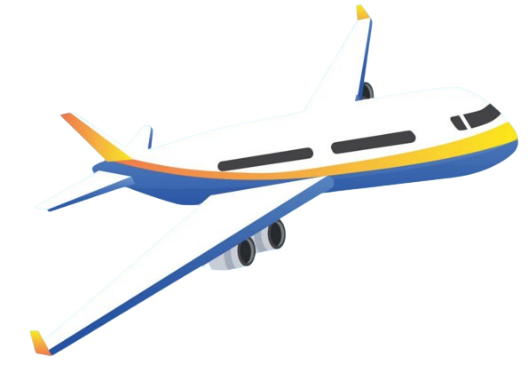 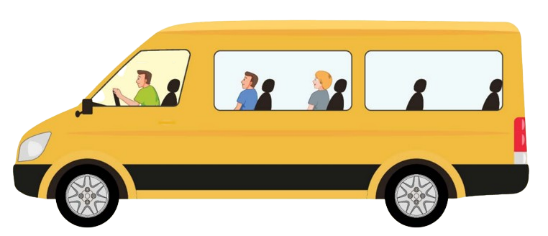 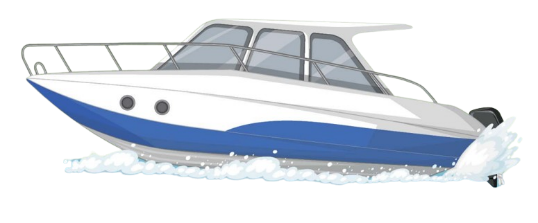 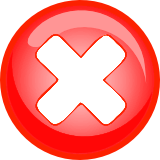 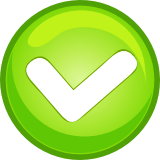 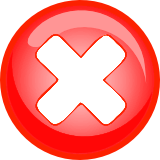 I went by speedboat.
How did you get there?
c
a
b
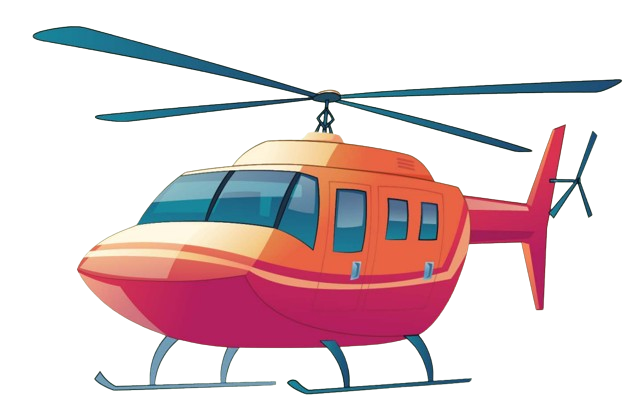 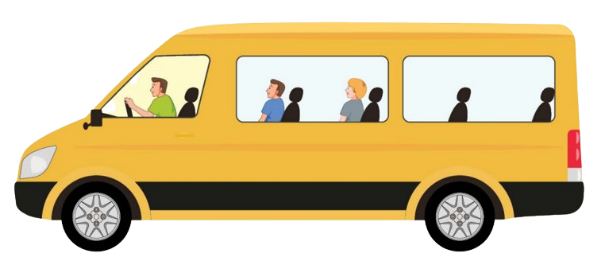 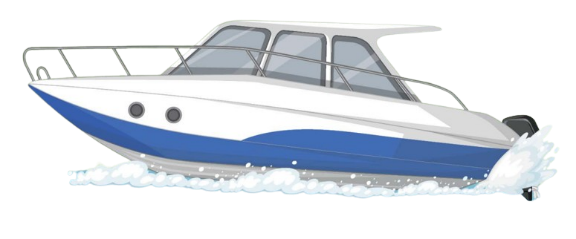 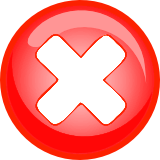 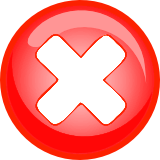 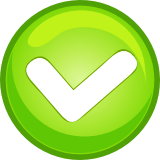 I went by minibus.
How did you get there?
a
b
c
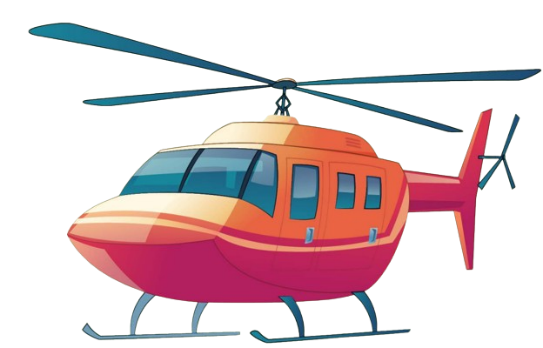 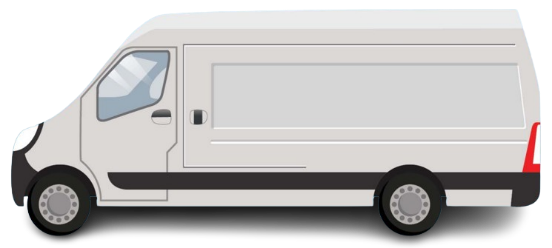 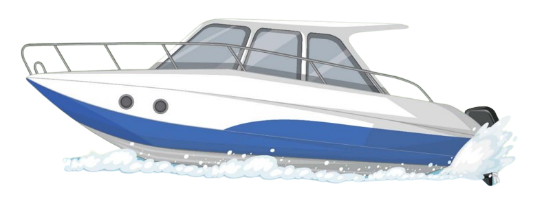 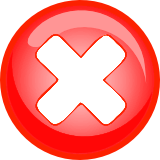 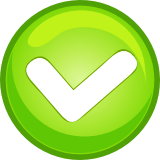 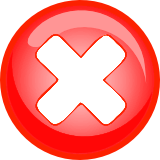 I went by helicopter.
How did you get there?
a
b
c
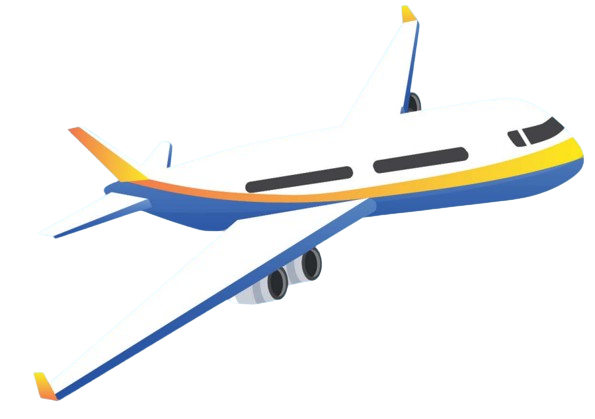 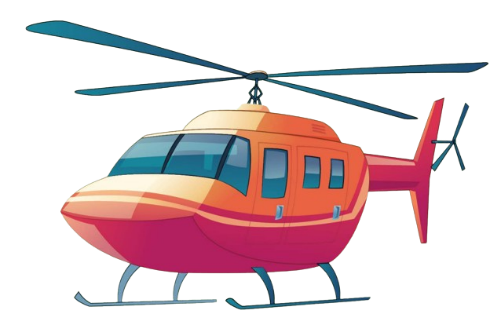 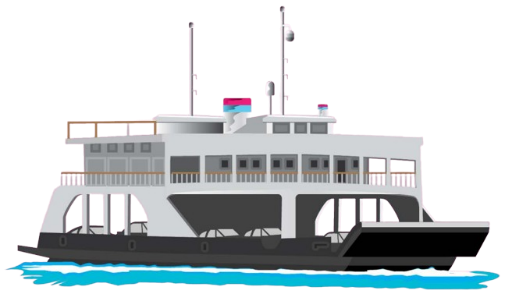 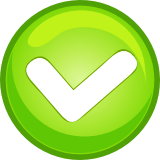 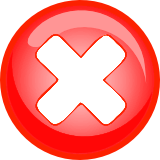 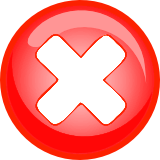 I went by plane.
How did you get there?
a
b
c
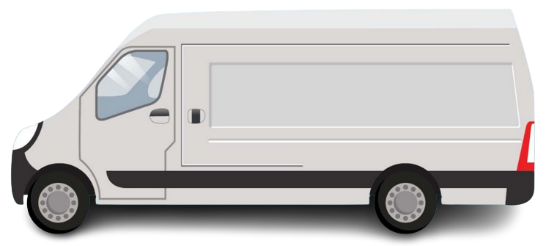 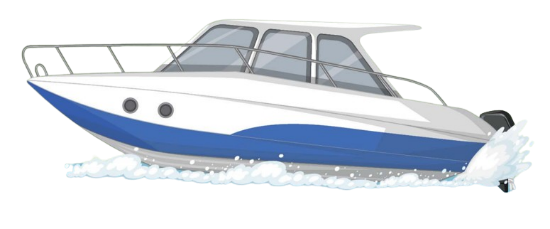 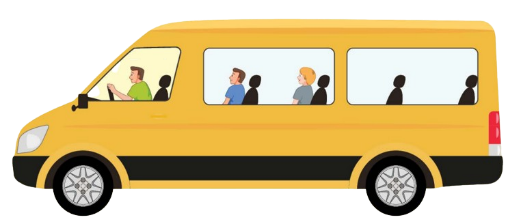 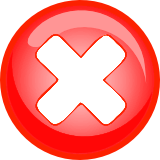 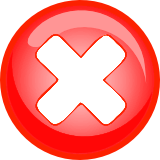 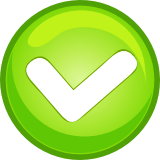 I went by van.
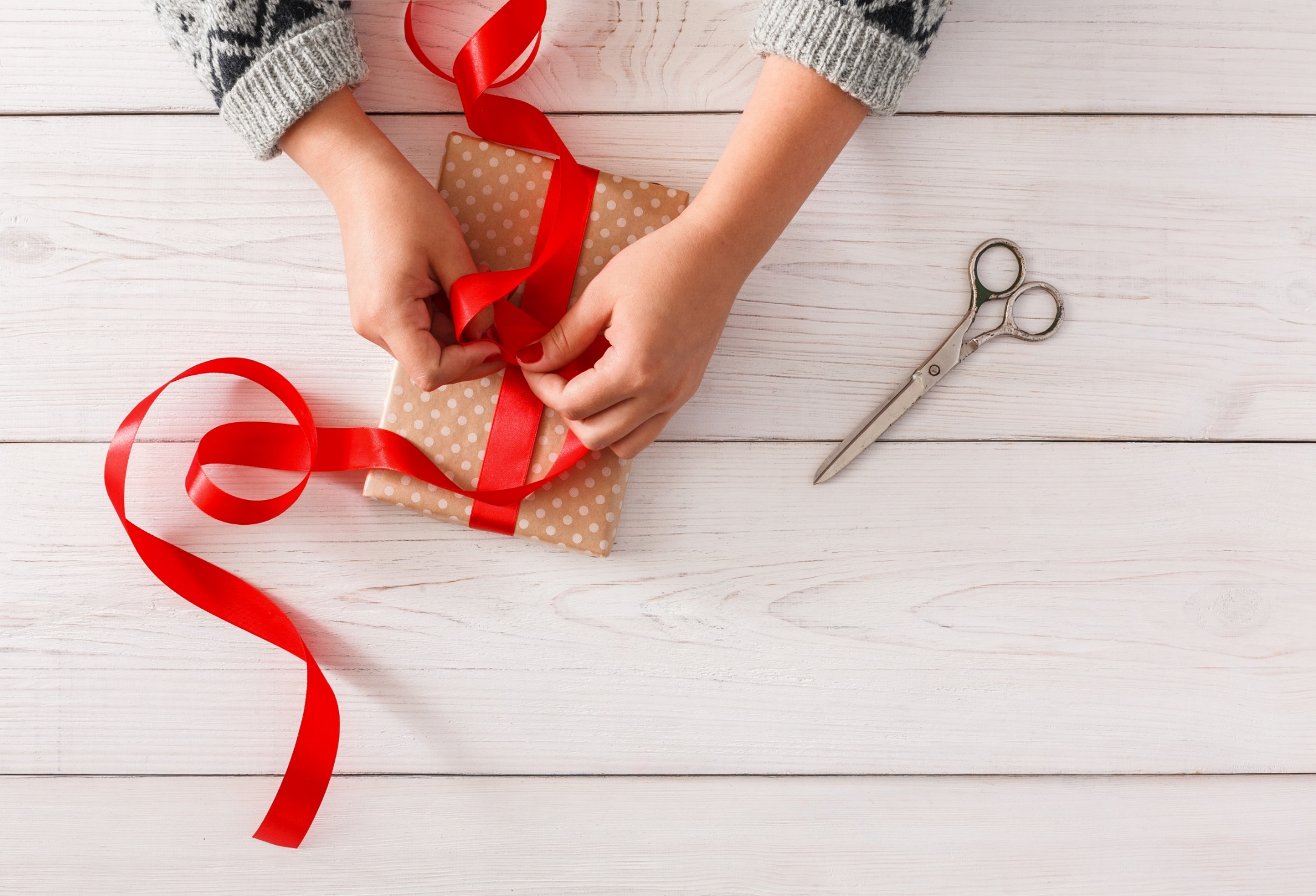 WRAP-UP
Today’s lesson
Vocabularies

ferry, minibus, plane, helicopter, van, speedboat
Structures/ Sentence patterns

How did you get there? 
- We went by helicopter.
Homework
Practice the vocabularies and structure, and make sentences using them. 
Do the exercises in Tiếng Anh 5 i-Learn Smart Start WB (page 35)
Do the exercises in Tiếng Anh 5 i-Learn Smart Start Notebook (page 24)
Prepare the next lesson (page 57 SB)
Play the consolidation games in Tiếng Anh 5 i-Learn Smart Start DHA App on www.eduhome.com.vn
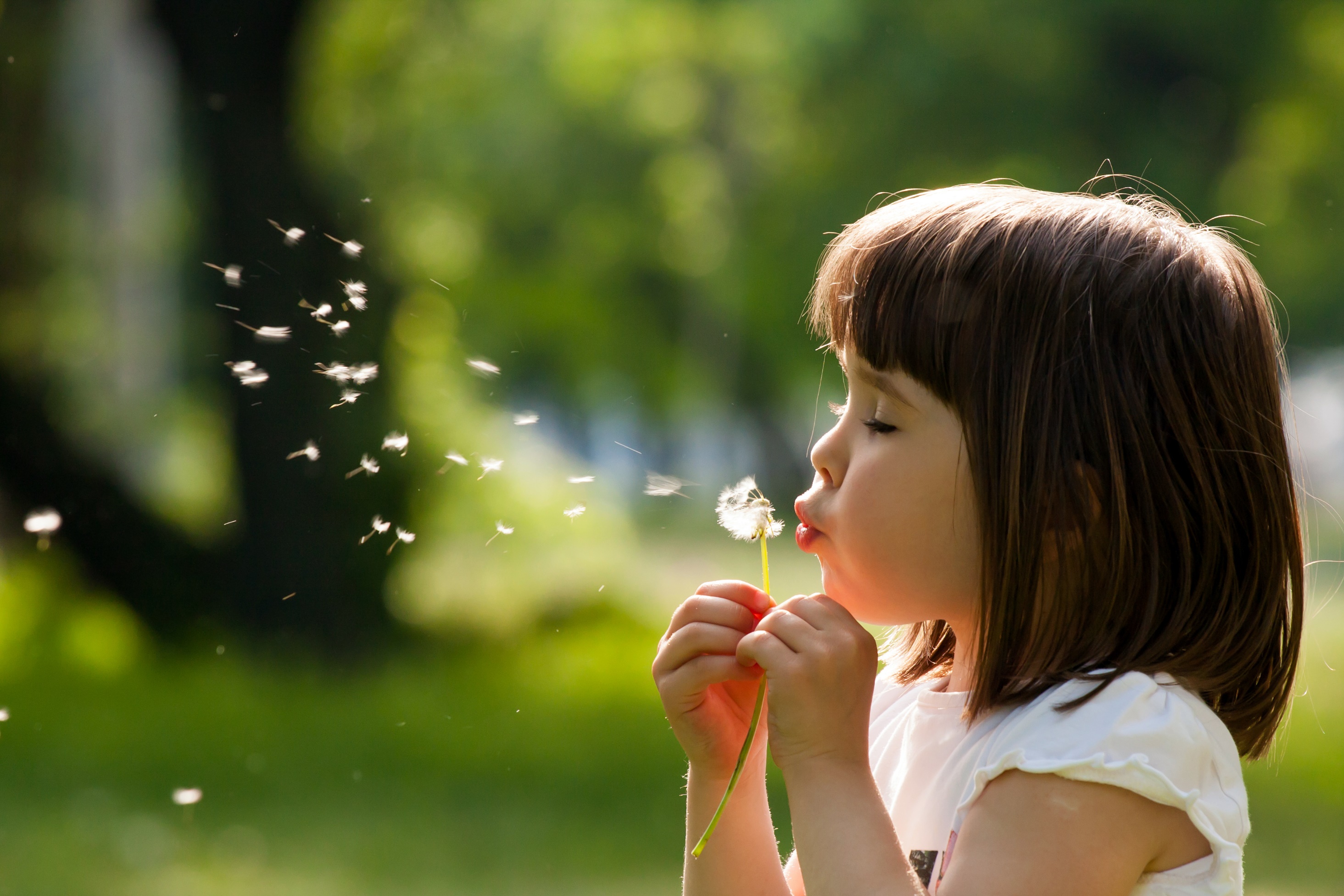 Enjoy your day!
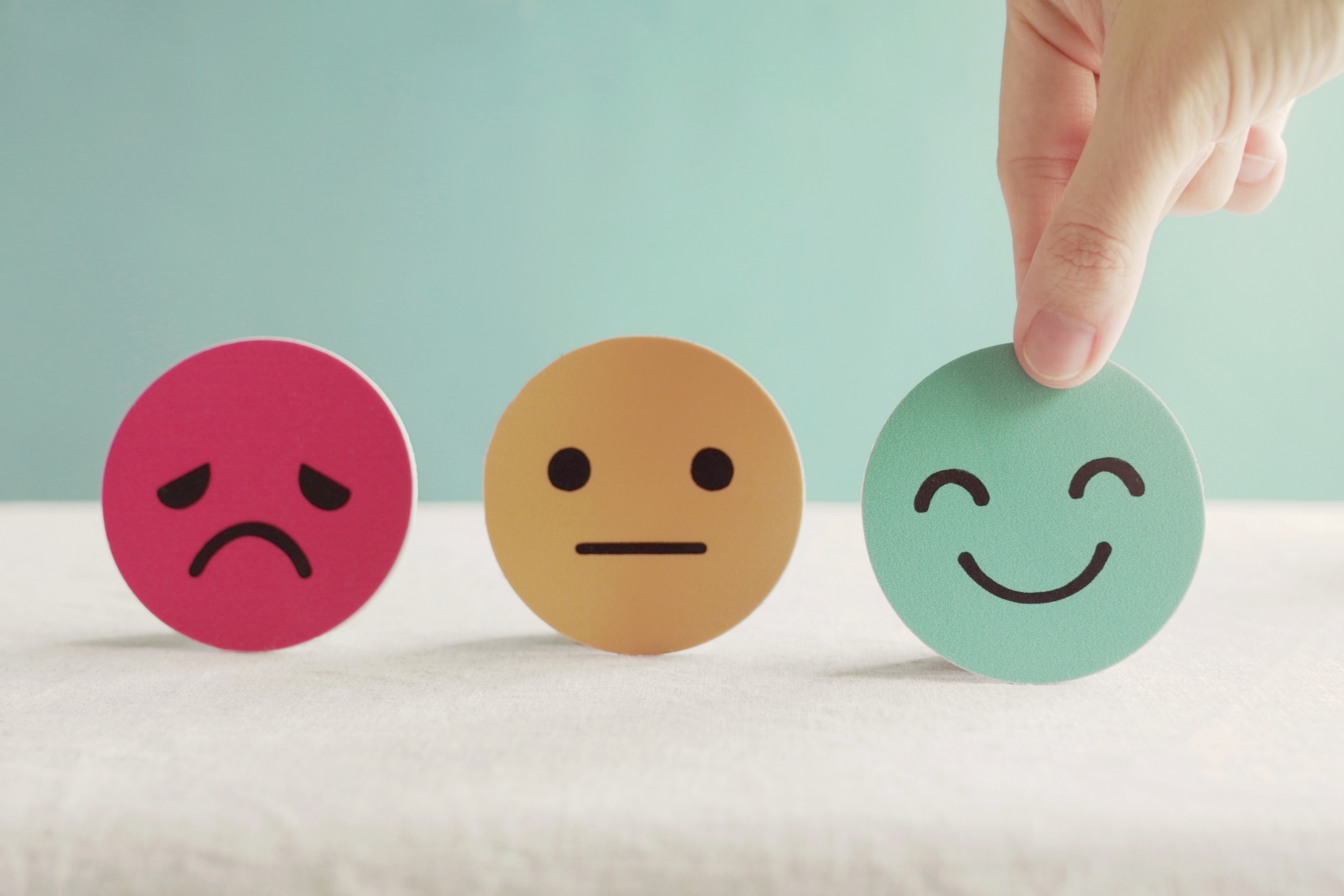 Lesson 3
Stay positive and have a nice day!